Umělá inteligence
Dva přístupy
Technický – formální systémy, modely, konkrétní aplikace
Filosofický – definice inteligence, vztah k mysli, vědomí
a navíc
Sci-fi jako kombinace obojího – roboti a problém definice člověka
UI a vědomí
Inteligence jako funkce
Inteligence jako model myšlení

 Mohou stroje myslet?
Kdy se objeví otázka myšlení stroje?
Technologická paradigmata
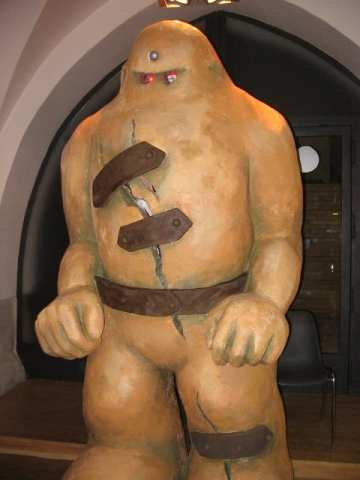 Hrnčířství – golem
Kovořemesla – mechanické kovové stroje
Organická chemie – Frankenstein, slečna Golem, pán-vdova
Fyzika, matematika počítače  - formální systémy „myslící programy“
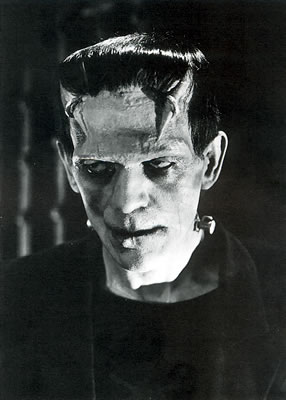 A. Inteligence jako funkce
A. Clarke …a ozve se Frankenstein (Zpráva o třetí planetě), softwarové systémy 
Roboty, agenty, roboti
Znalostní systémy
Robotika, inteligentní protetika
Definice inteligence v. 1
Marvin Minsky: „... umělá inteligence je věda o vytváření strojů nebo systémů, které budou při řešení určitého úkolu užívat takového postupu, který - kdyby ho dělal člověk - bychom považovali za projev jeho inteligence.“ (1967)
Turingův test
Turingův test
Eliza
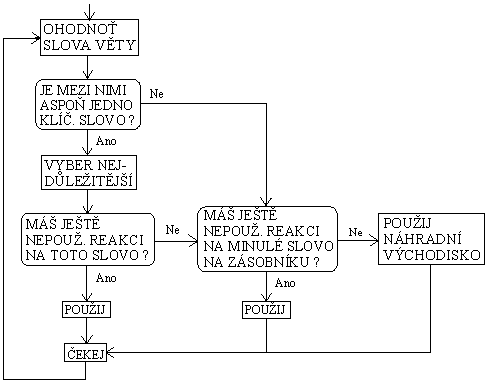 Definice inteligence v. 2
E. Richová: „... umělá inteligence se zabývá tím, jak počítačově řešit úlohy, které dnes zatím zvládají lidé lépe.“ (1991)

A další

UI je označení uměle vytvořeného jevu, který dostatečně přesvědčivě připomíná přirozený fenomén lidské inteligence 
UI označuje tu oblast poznávání skutečnosti, která se zaobírá hledáním hranic a možností symbolické, znakové reprezentace poznatků a procesů jejich nabývání, udržování a využívání
UI se zabývá problematikou postupů zpracování poznatků - osvojováním a způsobem použití poznatků při řešení problémů
B. Inteligence a vědomí
Úměra inteligence a vědomí? 
Lokalizace?
Dis/kontinuita přechodu?
Robotické zákony
Robot nesmí způsobit člověku jakoukoli újmu ani svou nečinností tuto újmu dopustit.
Robot se musí podřídit všem lidským rozkazům, kromě těch, které jsou v rozporu s prvním zákonem.
Robot je povinen dbát o vlastní  bezpečí, kromě případů, které jsou v rozporu s prvním nebo druhým zákonem.
Úzká místa RZ a hranice UI
Definice člověka
Problém protichůdných příkazů
Problém bezvýchodné situace
Morální dilema
Znalost důsledků 
	 0. zákon: Robot nesmí ublížit lidstvu a ani nesmí 	svou nečinností dopustit, aby lidstvu bylo ublíženo
Emoce (R.U.R.)
Chyba a váhání (pilot Pirx)
Nepředloženosti
Netechnologické řešení
Opustit cestu napodobování

Politické rozhodnutí